第四章 光
第2节 全反射
课时学习素养目标：1.了解光疏介质和光密介质。了解全反射现象，掌
握临界角的计算方法。（物理观念）
2.能够画出全反射的光路图，并结合数学知识进行光路分析，得出结论。
（科学思维）
3.通过光导纤维在生产生活中的应用，体会物理在推动社会发展中的巨
大作用。（科学态度与责任）
任务学习一 全反射
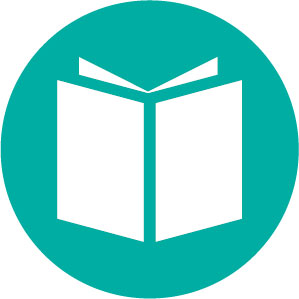 任务学习二 全反射棱镜
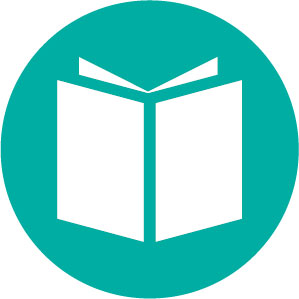 任务学习三 光导纤维
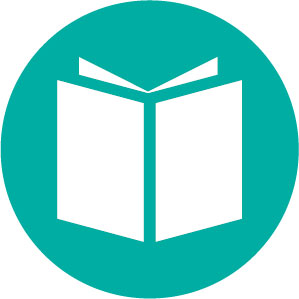 任务学习一 全反射
在全反射现象演示实验中，逐渐增大入射角，反射光线和折射光
线的位置和强度如何变化？
新知梳理
较小
较大
折射
反射
小
容易
思考交流
1.判断下列说法正误。
×
（1）水的密度大于酒精的密度，水是光密介质。	(    )
[解析] 水的折射率小于酒精的折射率，相对酒精来说水是光疏介质。
×
（2）光从水中射入空气中时一定能发生全反射。	(    )
[解析] 光从水中射入空气中，入射角大于或等于临界角时能发生全反射。
√
（3）光从玻璃射入水中时能发生全反射。	(    )
2.夏天的早晨，从某一方向看植物叶子上的露珠会格外明亮，这是为什
么呢？
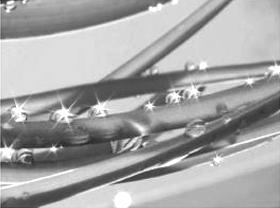 [答案] 光照射露珠时，一部分光会在露珠中发生全反射，这样就会有
更多的光射到人的眼睛中，人就会感觉到格外明亮。
典例精讲
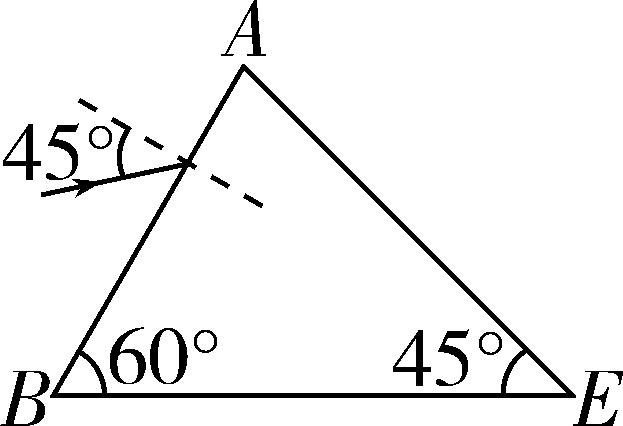 [答案] 见解析
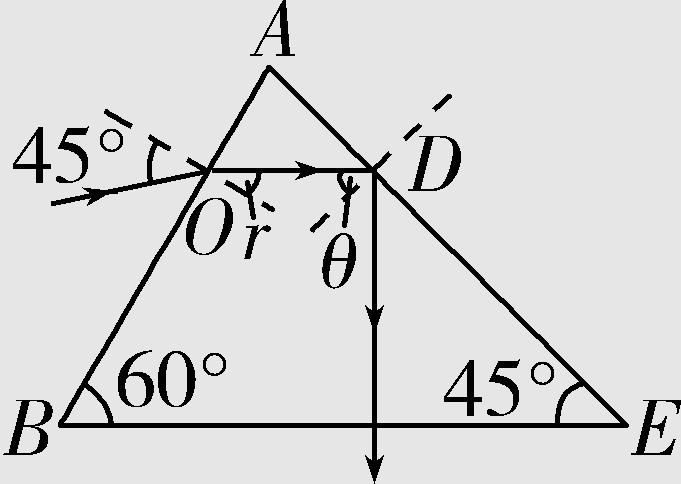 总结归纳
光密介质和光疏介质的比较
迁移应用
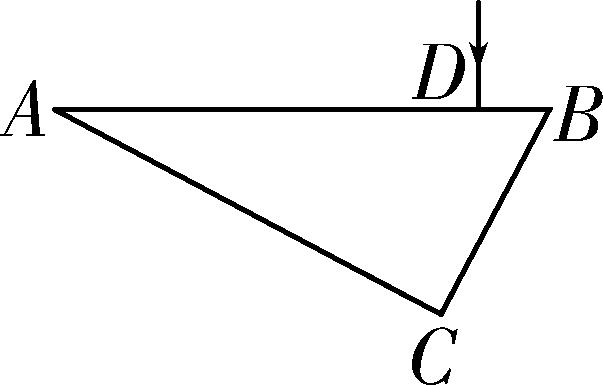 [答案] 见解析
[解析] 光在玻璃三棱镜中传播的光路图如图所示
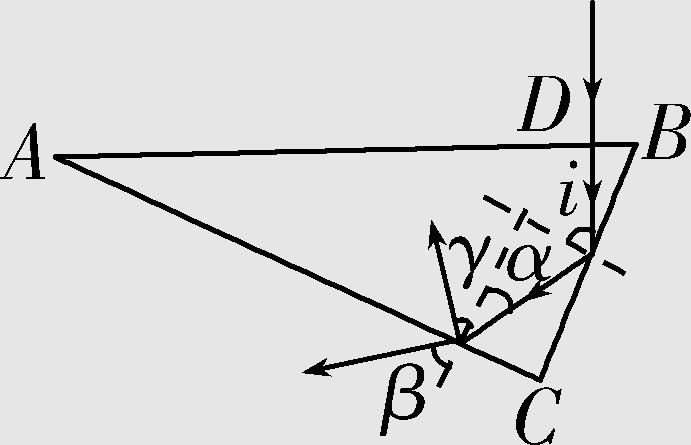 任务学习二 全反射棱镜
典例精讲
例2 自行车的尾灯采用了全反射棱镜的原理，它虽然本身不发光，但
在夜间骑行时，从后面开来的汽车发出的强光照到尾灯后，会有较强
的光被反射回去，使汽车司机注意到前面有自行车。尾灯由透明介质
制成，其外形如图甲所示，下列说法正确的是(      )
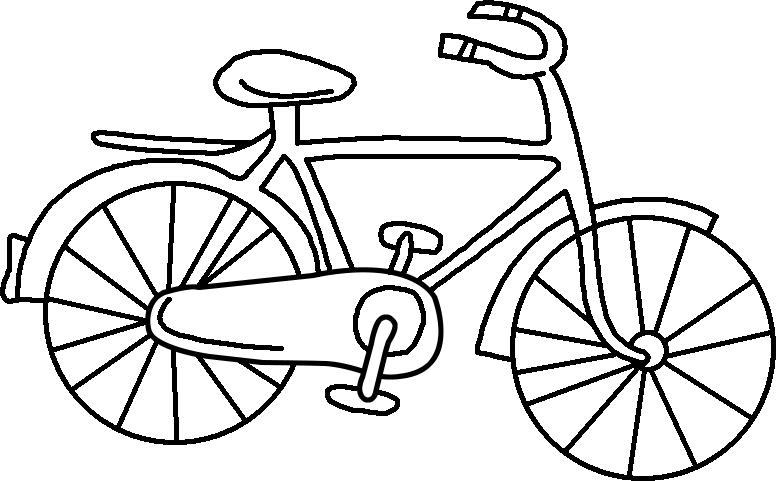 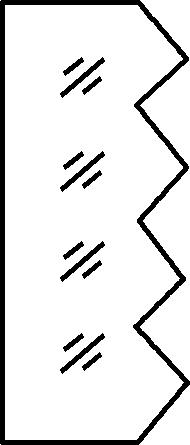 甲
乙
A. 汽车灯光从左侧照射过来，在尾灯的左表面发生全反射
B. 汽车灯光从左侧照射过来，在尾灯的右表面发生全反射
C. 汽车灯光从右侧照射过来，在尾灯的左表面发生全反射
D. 汽车灯光从右侧照射过来，在尾灯的右表面发生全反射
√
[解析] 汽车灯光应从左侧射向自行车尾灯，光在尾灯内部右表面发生
全反射，使自行车后面的汽车司机发现前面有自行车，避免事故的发
生。故选B。
总结归纳
全反射棱镜
1.形状：截面为等腰直角三角形。
2.对光路的控制，如图所示：
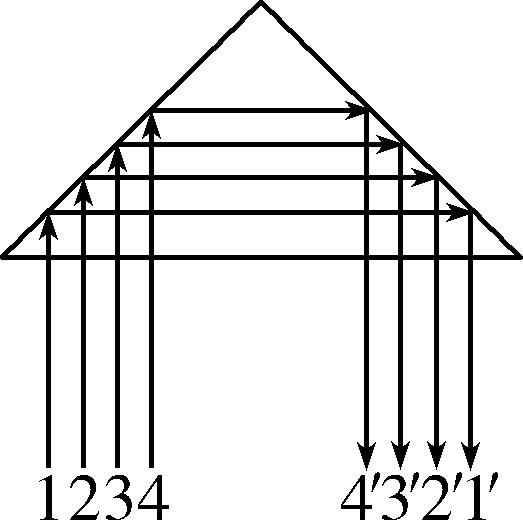 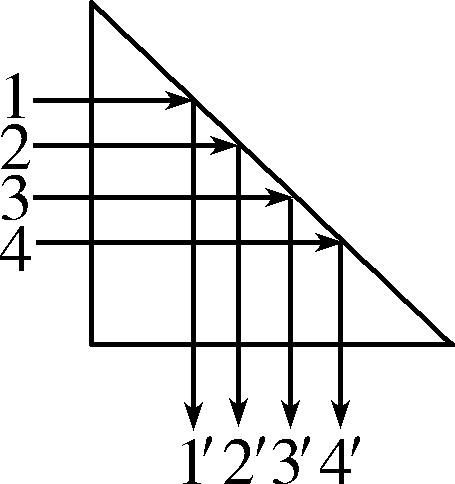 迁移应用
ABC
A.                                 B.                                             C.                                  D.
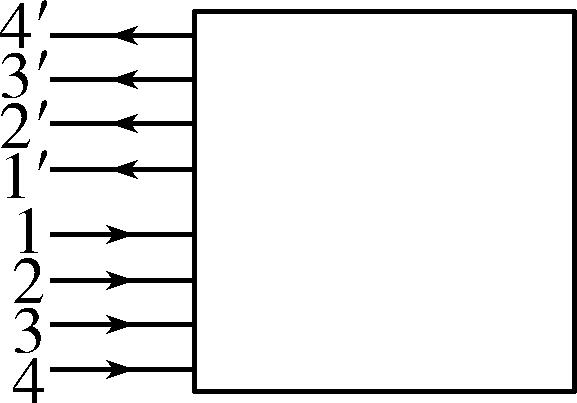 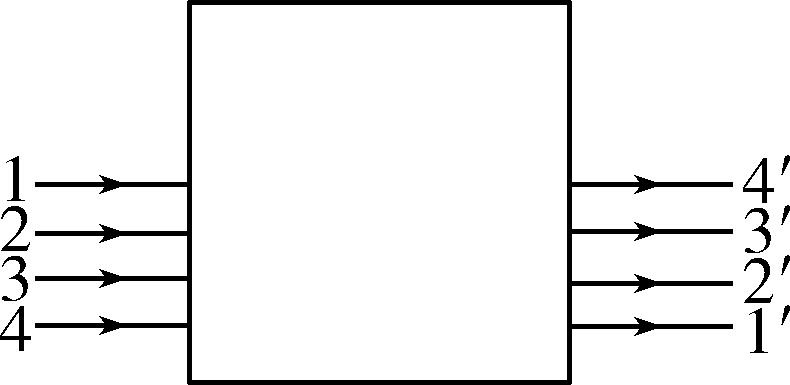 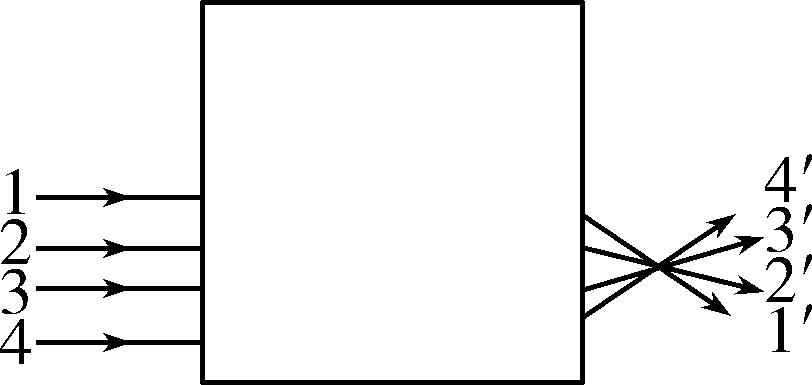 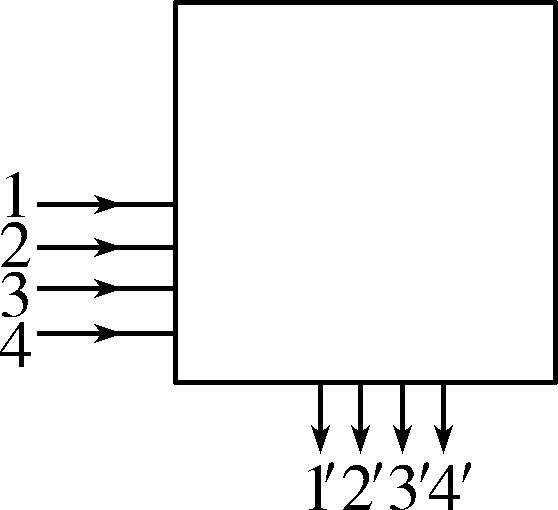 [解析] 将全反射棱镜如图甲放置，可满足要求，A正确；
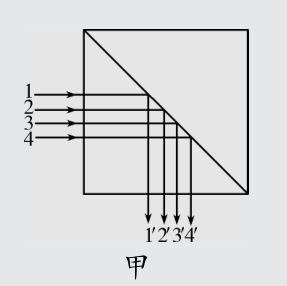 将全反射棱镜如图乙放置，可满足要求，B正确；
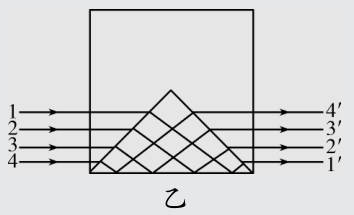 将全反射棱镜如图丙放置，可满足要求，C正确；
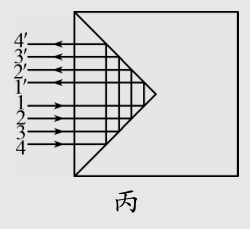 全反射棱镜没有会聚光线的作用，选项D错误。
任务学习三 光导纤维
如图所示，将激光笔发出的光射入一根弯曲的有机玻璃棒的一端，
观察光传播的路径，有什么特点呢？
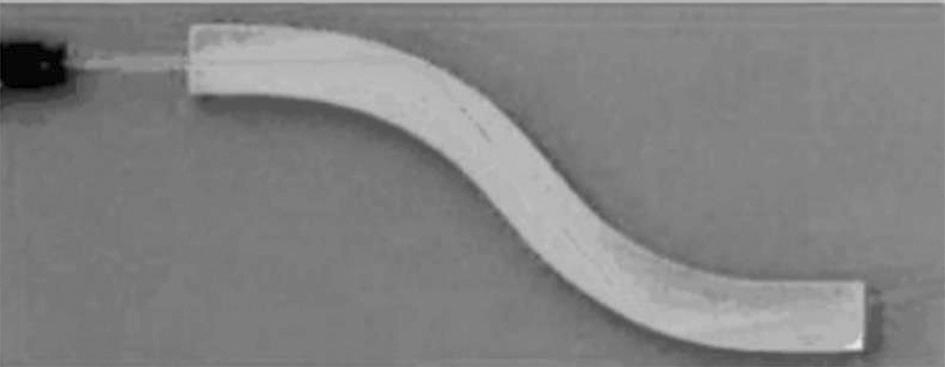 [解析] 光在有机玻璃棒内经过多次全反射，沿着弯曲的玻璃棒进行传播。
新知梳理
1.构造：光导纤维是一种透明的玻璃纤维丝，直径只有几微米到一百微
米，它是由内芯和外套两层组成的，内芯的折射率大于外套的折射率，
光传播时在内芯与外套的界面上发生________。
2.传播原理：光由一端进入，在内芯与外套的界面上经过多次全反射，
从另一端射出，光导纤维可以远距离传播光信号，光信号又可以转换
成电信号，进而转变为声音、图像。
3.光导纤维除应用于光纤通信外，还可应用于医学上的内窥镜等。
4.光纤通信的优点有传输容量____、衰减____、抗干扰性及保密性强等。
全反射
大
小
思考交流
判断下列说法正误。
×
（1）光导纤维的内芯是光疏介质，外套是光密介质。	(    )
[解析] 光导纤维的内芯是光密介质，外套是光疏介质。
（2）光在光导纤维中传播时，在内芯与外套的界面上发生全反射。
	(    )
√
典例精讲
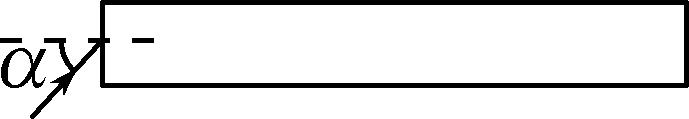 （2）该激光在光导纤维中传输所经历的时间。
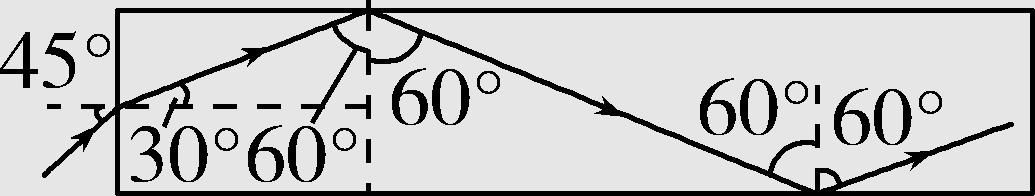 迁移应用
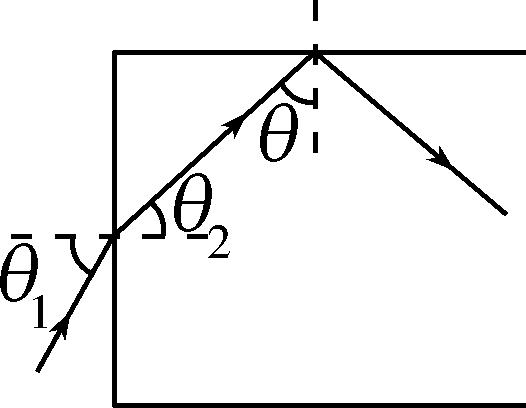 [答案] 见解析